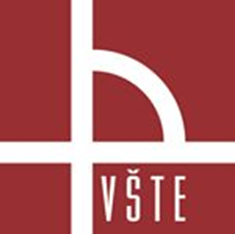 Vysoká škola technická a ekonomická v Českých BudějovicíchÚstav technicko-technologický
Návrh hlavních komponent přední nápravy včetně řízení pro experimentální vozidlo
Autor práce: Jaroslav slabý
Vedoucí práce: Ing. Jan kolínský, Ph.D.
Oponent práce:  Ing. Ján majerník, phd.
České Budějovice, ČERVEN 2020
motivace a důvody k řešení daného problému
Zájem o danou problematiku

Získání nových informací a vědomostí 

Rozšíření schopností v modelování
Cíl práce
Popsat typy náprav vozidel a systémy zavěšení kol
Věnovat se geometrii kol a zavěšení přední nápravy 
Navrhnout řešení komponent zavěšení přední nápravy a systému řízení vozidla
Základní koncepční a rozměrový návrh
Výzkumné otázky
Jsou mnou navrhované komponenty přední nápravy vhodné pro závod Shell Eco-marathon?
Použité metody
Oficiální pravidla závodu 

Použití modelovacího programu
Dosažené výsledky
Návrh zavěšení předního kola
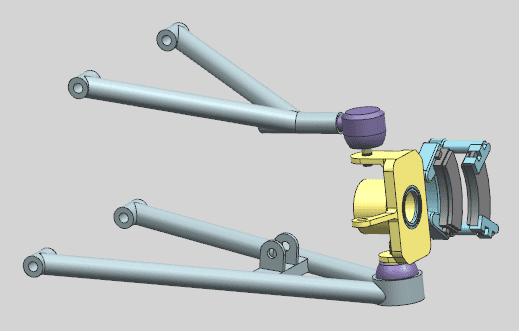 Dosažené výsledky
Návrh řízení
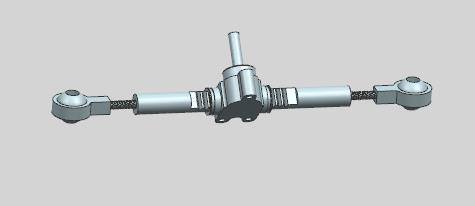 Závěrečné shrnutí
Mnou navrhnuté komponenty vyhovují požadavkům závodu

Řízení je nastavitelné podle potřeby

Úprava komponent 

Cíl práce byl splněn
Doplňující otázky
Oponent:
1) Navrhujete viacero komponentov pre prednú nápravu vozidla a riadenie, ktoré následne kompletujete do zostavy. V práci som sa nedopátral k faktu, či sú všetky komponenty vybrané z katalógov výrobcov, alebo sú to Vaše návrhy. Uveďte prosím túto skutočnosť na pravú mieru. 
2) Pokiaľ Ste jednotlivé komponenty navrhovali sám, teda sú to prototipické riešenia, uveďte metodiku návrhu. 
3) Vo Vašej práci je celý rad výpočtov, ako sú Vami navrhované komponenty zaťažové. Robili Ste i porovnanie deklarovanej únosnosti komponentu s Vami vypočítanými zaťaženiami?
Děkuji za pozornost!